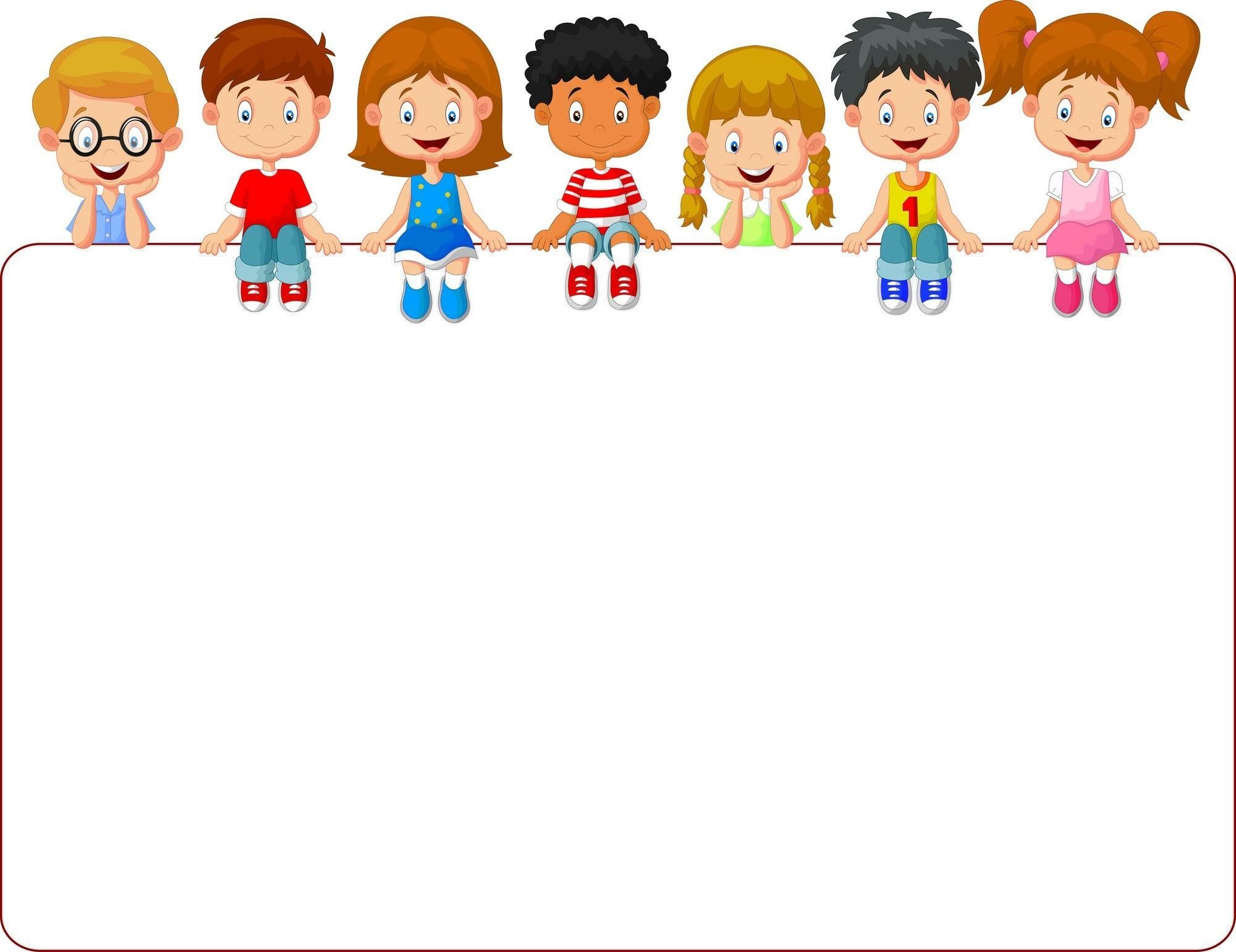 Unit 1:
Living and Non-living Things
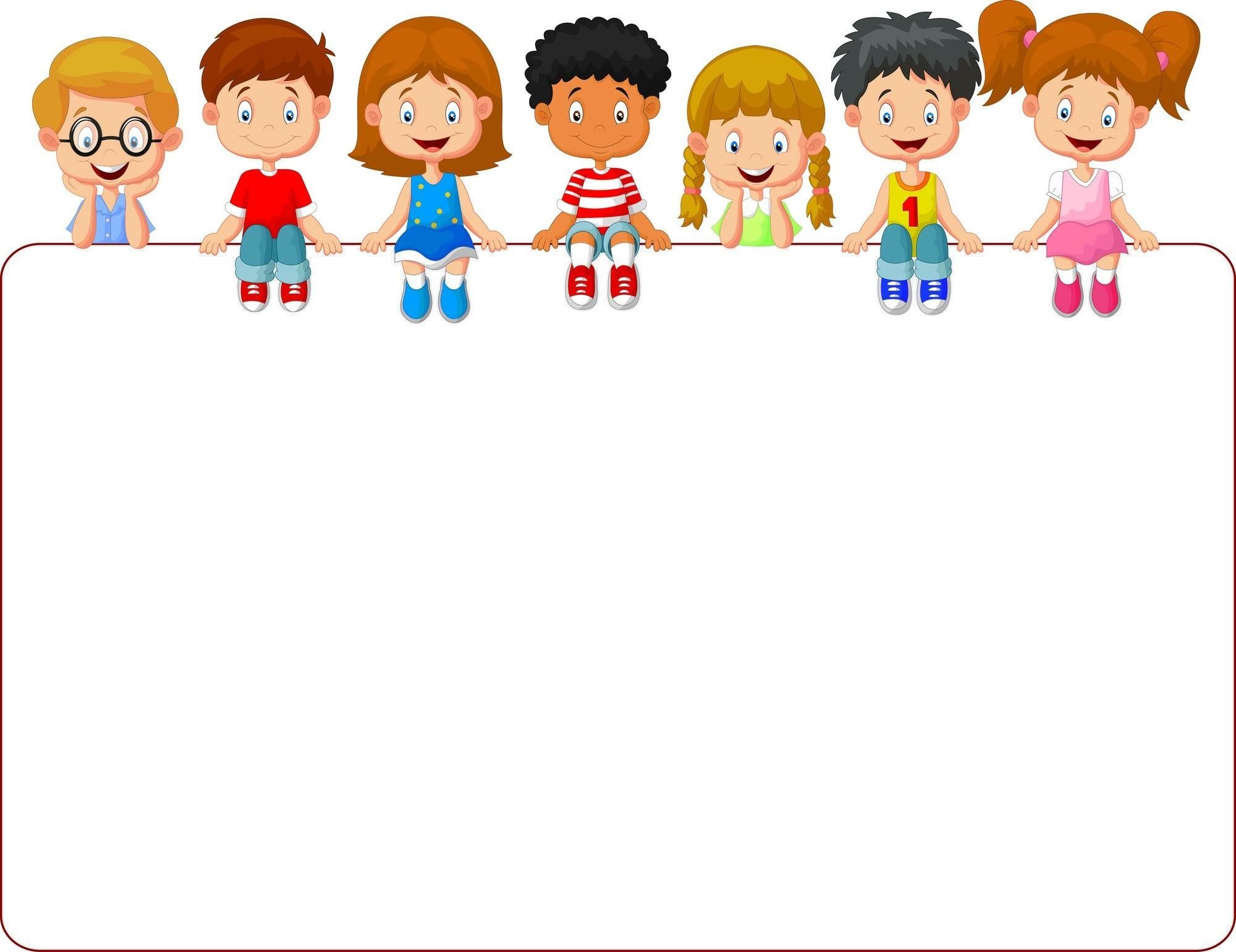 Lesson 1:

Do you know what “living things” are?

Could you give examples of “living things”?
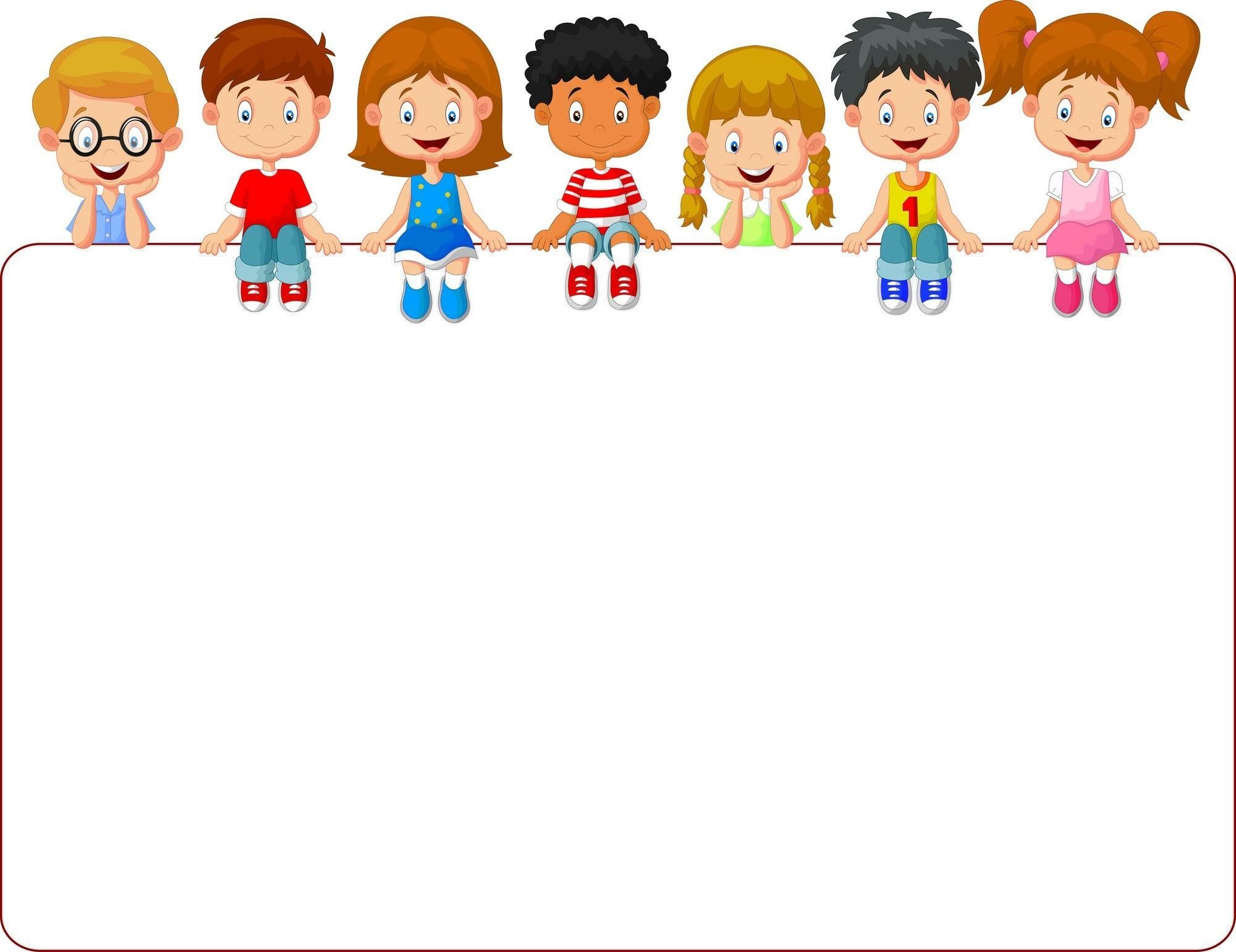 Activity:  Can you see a living thing?
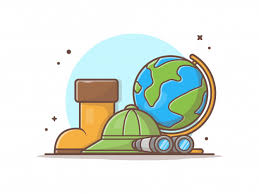 Materials: Paper and markers
Fold a paper in the middle, and then do it again
 to form four squares.

2. Walk around your house, could be inside or in your backyard, your balcony or a window, trying to find living things.

3. Choose 4 living things that you saw and draw each one in each square. 

4. Keep your work for sharing with the class.
Videos for you to watch and learn!
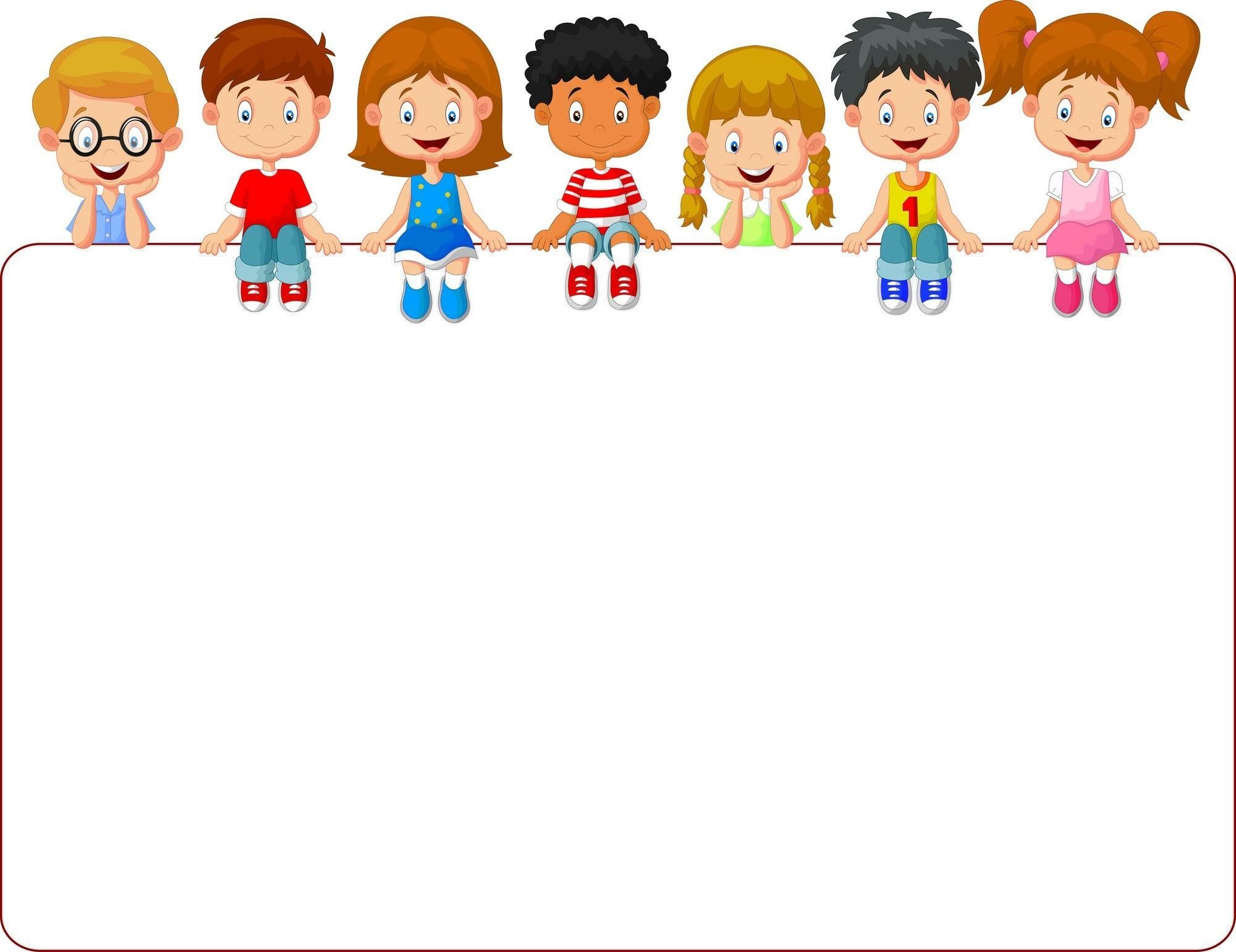 https://www.youtube.com/watch?v=BEz7RPvQCAI

https://www.youtube.com/watch?v=tzN299RpJHA